ГБОУ гимназия г. Сызрани
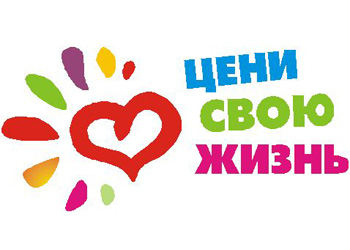 Психолого-педагогическая профилактика суицидального поведения обучающихся
Суицид (от латинского слова «sui caedere» - «убить себя») - это осознанная, преднамеренная, добровольная смерть,  совершающаяся самой жертвой, с целью лишить себя жизни по каким-либо причинам.
Типы суицидального поведения:
•истинное — характеризуется устойчивостью, целенаправленностью действий, связанных с осознанным желанием лишить себя жизни. Заранее выбираются место и время с учетом того, чтобы никто не мог помешать;
•аффективное — обусловлено необычайно сильным аффектом, возникшим в результате внезапного острого психотравмирующего события, сопровождается дезорганизацией и сужением сознания;
•демонстративно-шантажное — человек понимает, что его действия не должны повлечь за собой смерть, и принимает меры предосторожности (не всегда достаточные для сохранения жизни).
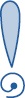 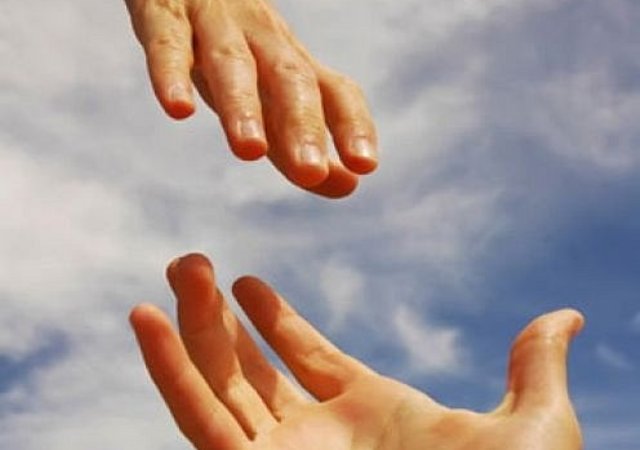 Мотивы суицидальных попыток 
в подростковом возрасте:
Демонстрация/манипуляция
Переживание тупика или безысходности
Следование групповой норме
Дети, составляющие группу суицидального риска

  Депрессивные подростки
  Подростки, употребляющие алкоголь (наркотики, другие ПАВ)
  Подростки, уже пытавшиеся покончить с собой, или подростки, у которых в семье имел место суицид
  Одаренные подростки
  Подростки с плохой успеваемостью в школе
  Девушки в состоянии беременности
  Подростки — жертвы насилия
Взятая в отдельности каждая из этих ситуаций или проблем вовсе не означает, что столкнувшийся с ней,  подросток обязательно окажется в зоне повышенного суицидального риска. 

Однако такого рода проблемы, безусловно, осложнят ему жизнь.

У молодого человека, находящегося под прессом хотя бы одной из подобных ситуаций или проблем, может не оказаться эмоциональных, умственных или физических сил для того, 
чтобы противостоять любым другим неприятностям. 

И тогда суицид может стать для него единственным приемлемым выходом из создавшегося положения…
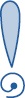 Наиболее распространенные причины, 
которые могут повлечь за собой совершение самоубийства

 • состояние депрессии, вызванное потерей объекта любви, разрывом романтических отношений;• чувство вины, страха, враждебности;• тяжелое переживание неудач, в частности в личных отношениях;• эмоциональное, психическое или сексуальное насилие;• стрессовые жизненные ситуации (серьезный разлад в семье, развод или разлука);• ранее совершенные попытки покончить с собой;• давление со стороны педагогов, родителей, других взрослых;• давление со стороны сверстников;• смерть близкого человека;• потеря социального статуса в коллективе, изоляция от социального окружения;• боязнь ответственности за совершенный поступок;• слабое физическое развитие или приобретенный физический дефект (например, вследствие автокатастрофы).
Многие люди имеют неправильное представление о суицидентах, поэтому часто упускают момент помощи, в которой нуждается человек

Профилактику необходимо начинать с развенчания мифов, объясняющих действия суицидентов
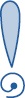 Мифы и факты о самоубийстве
Правила поведения с ребенком, склонным к суициду
НЕЛЬЗЯ:
В отношении тех детей, для которых характерно суицидальное поведение (непривычные реакции, повышенная нервозность, несдержанность в поступках и словах, выраженное отчаяние), 

• допускать негативного воздействия на ребенка: упрекать, наказывать, насмехаться, подшучивать и т. д.;• выступать в роли судьи;• говорить: «Посмотри на всё, ради чего ты должен жить…»;• ​​​​​​​оставлять опасные предметы — лекарства, колющие, режущие предметы и прочее  в зоне досягаемости подростка, имеющего намерение уйти из жизни;• оставлять в одиночестве ребенка, собирающегося покончить с собой;• спорить, стараться образумить его, говоря: «Ты не можешь убить себя, потому что…»;• наталкивать на мысль словами: «Пойди и сделай это…»;​​​​​​​• успокаивать ребенка, приводя в качестве примера ситуации с проблемами других людей: «Да ведь у тебя не произошло ничего страшного, а вот у такого-то человека на самом деле беда».
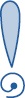 Общие рекомендации

1) Не отталкивайте ребенка, если он решил разделить с вами свои проблемы, даже если вы потрясены сложившейся ситуацией.2) Доверьтесь своей интуиции, если чувствуете суицидальные наклонности. не игнорируйте предупреждающие знаки.3) Не обещайте ему то, что вы не в состоянии гарантировать.4) Дайте ему знать, что хотите помочь, но не видите необходимости в том, чтобы хранить все в секрете, если какая-то информация может повлиять на его безопасность.5) Сохраняйте спокойствие и не осуждайте.6) Говорите искренне. Постарайтесь определить, насколько серьезна угроза. Знайте, что вопросы о суицидальных мыслях не приводят к попыткам свести счеты с жизнью. На самом деле он (она) может почувствовать облегчение от осознания проблемы.7) Постарайтесь узнать, есть ли у него (нее) план действий. Конкретный план — знак реальной опасности.8) Убедите его (её) в том, что наверняка есть такой человек, к которому можно обратиться за помощью.9) Не предлагайте упрощенных решений типа «Все, что тебе сейчас необходимо, так это хорошо выспаться, наутро ты почувствуешь себя лучше».
10) Покажите, что хотите поговорить о чувствах, что не осуждаете его (её) за эти чувства.11) Помогите ему (ей) постичь, как управлять кризисной ситуацией, и понять, что сильный стресс мешает полностью осознать ситуацию. Ненавязчиво посоветуйте найти некое решение.12) Помогите найти людей или место, которые могли бы снизить переживаемый стресс. При малейшей возможности действуйте так, чтобы несколько уменьшить давление.13) Помогите ему (ей) понять, что присутствующее чувство безнадежности не будет длиться вечно.
СЛЕДУЕТ УЧИТЫВАТЬ, ЧТО 60% ВСЕХ СУИЦИДОВ ПРИХОДИТСЯ НА ВЕСНУ (ОБОСТРЕНИЕ ПСИХИЧЕСКИХ ЗАБОЛЕВАНИЙ) И 
НАЧАЛО ЛЕТА  (ШКОЛЬНЫЕ ЭКЗАМЕНЫ)
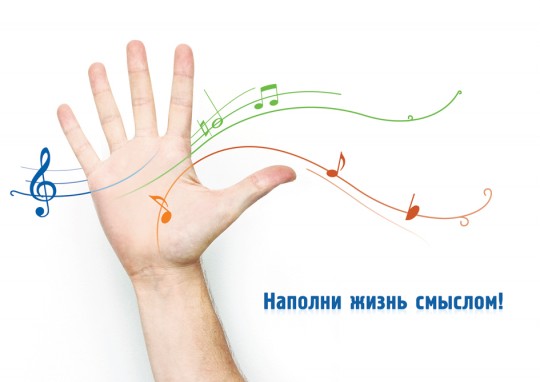 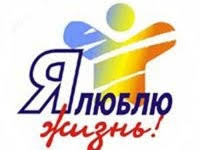 Большинство людей счастливы настолько, насколько они решили быть счастливыми!
РОДИТЕЛЯМ  ПО ПРОЦЕДУРЕ                                                                                                                           социально-психологического тестирования обучающихся 

На основании:
статей 53.1, 53.4 ФЗ от 08.01.1998 №3-ФЗ «О наркотических средствах и психотропных веществах»; 
подпункта 7 пункта 1 статьи №14 ФЗ от 24.06.1999 №120-ФЗ «Об основах системы профилактики безнадзорности и правонарушений несовершеннолетних»; 
подпункта 15.1 пункта 3 статьи 28 Федерального закона от 29.12.2012 №273-ФЗ «Об образовании» (к компетенции образовательной организации относится организация социально-психологического тестирования обучающихся в целях раннего выявления незаконного потребления наркотических средств и психотропных веществ),
приказа Министерства образования и науки Российской Федерации от 16.06.2014 №658 «Об утверждении порядка проведения социально-психологического тестирования лиц, обучающихся в образовательных организациях и профессиональных образовательных организациях, так же в образовательных организациях высшего образования»; 
Распоряжения министерства образования и науки Самарской области от 10.01.2018 №8-р «О проведении в 2018 году социально-психологического тестирования лиц, обучающихся в общеобразовательных и профессиональных образовательных организациях Самарской области» 
 
в Самарской области проводится социально-психологическое тестирование обучающихся в образовательных организациях и профессиональных образовательных организациях по утвержденной министерством образования и науки Самарской области электронной методике.
Раннее выявление незаконного потребления наркотических средств и психотропных веществ проводится при наличии информированного согласия в письменной форме обучающихся, 
достигших возраста 15 лет, 
либо информированного согласия в письменной форме одного из родителей или иного законного представителя обучающихся, не достигших возраста 15 лет. 

П. 2 ст. 53.4 Закона №  3-ФЗ 
«О наркотических средствах и психотропных веществах»
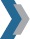 ИНФОРМИРОВАННОЕ СОГЛАСИЕ ОБУЧАЮЩЕГОСЯ
Я, нижеподписавшийся  Иванов Евгений Александрович, обучающийся 8 А класса
добровольно даю согласие на участие в  социально-психологическом тестировании, направленном на раннее выявление немедицинского потребления наркотических средств и психотропных веществ.
Я получил(а) объяснения о цели тестирования, о его длительности, а также информацию о возможных результатах тестирования. Я полностью удовлетворен (а) полученными сведениями.
Я соглашаюсь выполнять инструкции, полученные от уполномоченного лица, проводящего тестирование
Дата _______________ 
Подпись  ______________ /_______________
15
ИНФОРМИРОВАННОЕ СОГЛАСИЕ РОДИТЕЛЕЙ (ЗАКОННЫХ ПРЕДСТАВИТЕЛЕЙ)
Я, нижеподписавшийся  Иванов Александр Петрович добровольно даю согласие на участие моего ребенка Иванова Евгения Александровича, обучающегося  8а класса, 14 лет в социально-психологическом тестировании, направленном на раннее выявление немедицинского потребления наркотических средств и психотропных веществ.
Я получил(а) объяснения о цели тестирования, о его длительности, а также информацию о возможных результатах тестирования. Мне была предоставлена возможность задавать вопросы, касающиеся тестирования. Я полностью удовлетворен (а) полученными сведениями.
Дата _______________ 
Подпись  ______________ /_______________
16
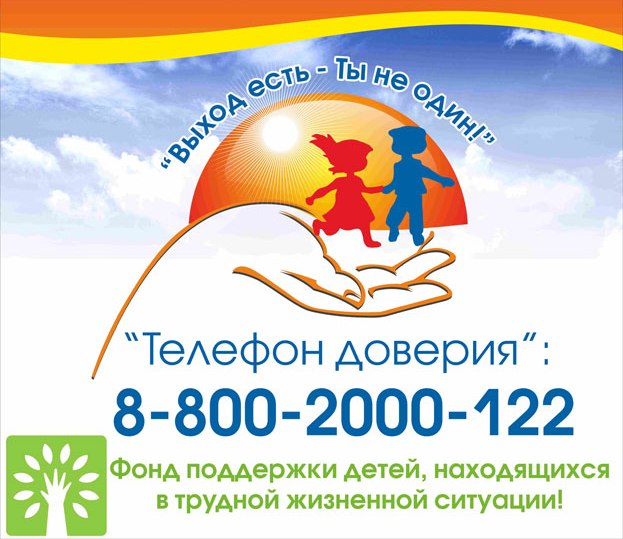 Мы можем пережить большое горе,Мы можем задыхаться от тоски,Тонуть и выплывать. Но в этом мореВсегда должны остаться островки.
Ложась в кровать, нам нужно перед сномЗнать, что назавтра просыпаться стоит,Что счастье, пусть хоть самое простое,Пусть тихое, придет к нам завтра днем.

Константин Симонов
Наша жизнь непредсказуема: 
сегодня всё хорошо, а завтра может случиться что-то непредвиденное, способное перевернуть все 
наше существование с ног на голову.
Что делать в такой ситуации, если рядом нет никого,
 кто мог бы поддержать? 


Позвоните,  Вам помогут!
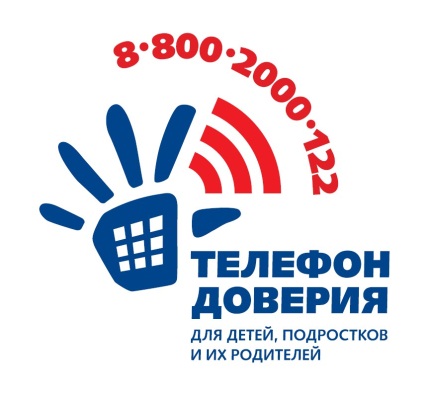